Day in the Life:Recall Coordinator
Cynthia Aycock
Division Recall Coordinator
Office of Medical Device and Radiological Health Operations (OMDRHO), Division 1
Office of Regulatory Affairs
U.S. Food and Drug Administration
Presentation Series:Day In the Life
5 Modules
Introduction
Consumer Safety Officer
Supervisory Consumer Safety Officer 
Compliance Officer
Recall Coordinator
2
Have You Wondered
What can you do to expedite the processing of your recall?

What does Division Recall Coordinator do?
3
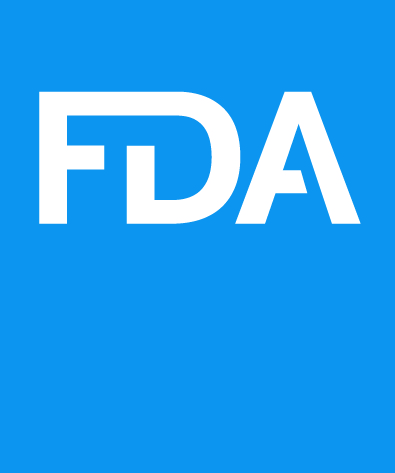 Learning Objectives
Describe the basic duties of a Division Recall Coordinator
Identify and explain the different classifications of recalls
Explain what FDA does with a recall
Describe interactions between the firm and FDA up through the termination of a recall
Discuss some common issues and questions about recalls
4
Where Do I Send My Recall?
5
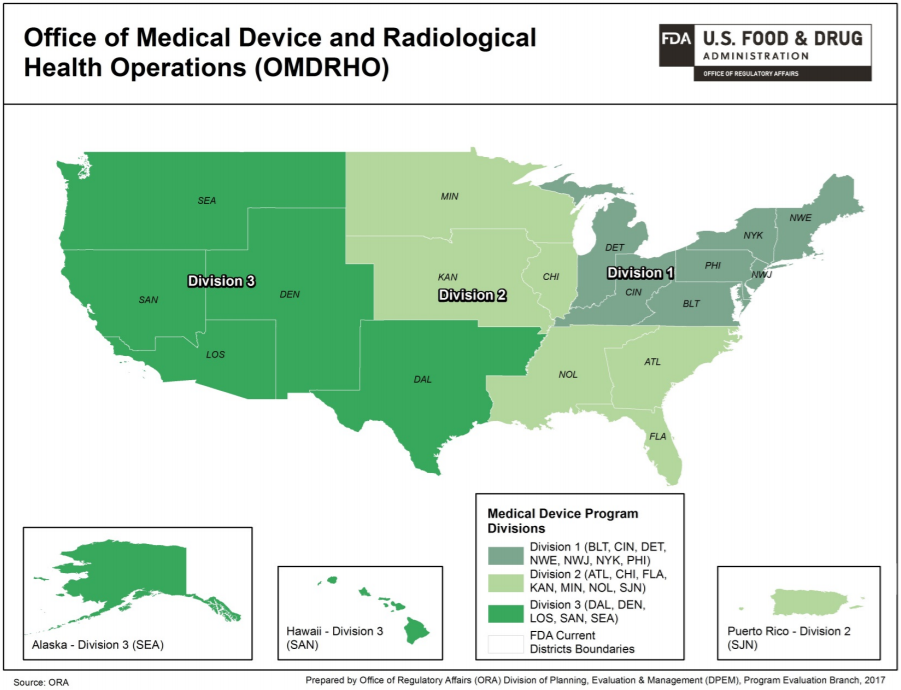 6
Recall Contact Information
For general inquiries, new recall submissions, and status reports:
Division 1: oradevices1recalls@fda.hhs.gov
Division 2: oradevices2recalls@fda.hhs.gov
Division 3: oradevices3recalls@fda.hhs.gov
7
Division Recall Coordinator (DRC) Duties
Triage new recalls
Submit recall alerts and recommendations
Coordinate the recall with firm and FDA’s Center for Devices and Radiological Health (CDRH)
Prepare classification and termination letters
Review status reports and termination requests
Assign recall audit checks
8
What Does FDA do with a Recall?
9
New Recalls
Reported by firm or by FDA Consumer Safety Officers (CSOs)
DRCs are available to review customer letters
Can provide template with necessary information
Submit 806 report within 10 days of recall initiation
Report must include: 
The date the recall was initiated
The method of notification used
10
Potential Class I Recall
Potential Class I Recalls have accelerated timelines
Alerts are submitted within 24 hours of notification
Supply all necessary information on time
11
What We Do with Your Recall
Enter information in Recall Enterprise System (RES)
Recall Alert (basic information) is entered as soon as possible
Recall Recommendation (detailed entry) submitted within 5 days of alert
DRC may contact firm for further information
Please respond as soon as possible
12
What We Do with Your Recall
Event moves into queue for CDRH review
CDRH may contact you for more information
CDRH sends final classification decision to DRC
13
Recall Classification
Class I
Reasonable probability that use of, or exposure to, a violative product will cause serious adverse health consequences or death

Class II 
Use of, or exposure to, a violative product may cause temporary or medically reversible adverse health consequences or where the probability of serious adverse health consequences is remote
14
Recall Classification
Class III
Use of, or exposure to, a violative product is not likely to cause serious adverse health consequences
Market Withdrawal
Minor violation not subject to FDA legal action, or no violation
Stock Recovery
Not marketed or has not left direct control of manufacturer
15
Recall Classification
After CDRH classifies the recall:
Recall is posted to FDA website
DRC prepares a Classification Letter
Classification Letter is emailed to firm
Classification Letter includes instructions on submitting status reports
16
What We Do with Your Recall
DRC may assign recall audit checks
DRC receives, reviews, and files a firm’s monthly status reports
17
Status Reports
Firm submits monthly status report
Includes the following:
Number of consignees notified of the recall, and date and method of notification
Number of products on hand at the time communication was received
Number of products returned or corrected by each consignee contacted, and the number of products accounted for
Estimated time frames for completion of the recall
18
Status Reports
Also includes results of effectiveness checks:
Number of consignees responded to notification
Response must be more than a delivery confirmation
A customer response form is recommended
Number of consignees who did not respond
Identify further steps that will be taken with non-responding consignees
19
Effectiveness Checks
Q: Level A is contacting 100% of consignees. What if I make multiple attempts, but the consignee won’t respond?

A: Even if you cannot verify that 100% of consignees received notification, document your good-faith efforts to contact all consignees.
20
Final Product Disposition Plan
Plan should be submitted to DRC for review prior to performing any actions
Common Product Disposition Options
Rework
Destroy
FDA would like the option to witness the destruction
Submit destruction documentation once complete
21
Termination
You may request termination when:
All reasonable efforts have been made to remove or correct violative product
Final Product disposition is complete
Preventive actions or corrections have been taken
22
Termination
Request termination by emailing the DRC
DRC will email you if we have any questions
When the DRC determines that the event is ready for termination, a termination letter will be sent to the recalling firm
23
Common Concerns
24
Customer Letters
Lack of health hazard statement
Lack of clear customer instructions
Lack of response form
Including the assumed event classification
25
806 Report Submission
Incomplete recall submission
Issues with information accessibility or file format
Firm refuses to send consignee information because it believes doing so violates HIPAA
26
Other Common Issues
Firm reworked product, but did not provide rework instructions
Effectiveness check plan is less than Level A 100%
Firm failed to submit information within the agreed- upon timeframes
Multiple emails/phone calls from firm to DRC in quick succession
27
Disagreements
Q: I thought my event was a Class II, but CDRH classified it as Class I.  What do I do if I don’t agree with CDRH’s classification?

A: You may reach out to your DRC, and we can set up a meeting with CDRH for you to learn why they classified your event differently than what you expected.
28
Product Enhancement or Recall?
A device enhancement is 
(1) a change to improve the performance or quality of a device that is 
(2) not a change to remedy a violation of the FD&C Act or associated regulations enforced by the agency
Source: Distinguishing Medical Device Recalls from Medical Device Enhancements: Guidance for Industry and Food and Drug Administration Staff
https://www.fda.gov/downloads/medicaldevices/deviceregulationandguidance/guidancedocuments/ucm418469.pdf
29
Why haven’t I heard from FDA yet?
DRCs process all recalls throughout the United States
Class I recalls take precedence
Class II and III recalls are processed in order they are received
Complete submissions leads to faster processing
30
Termination Processing
FDA receives a high volume of termination requests
Processed in order they are received
DRCs notify you if there is missing information
You receive a termination letter once processing is complete
31
Reference Materials
32
Recall References
Enforcement Reports
www.fda.gov/safety/recalls-market-withdrawals-safety-alerts/enforcement-reports

Guidance: Product Recalls, Corrections, and Removals
www.fda.gov/safety/industry-guidance-recalls/guidance-industry-product-recalls-including-removals-and-corrections
https://www.fda.gov/medical-devices/postmarket-requirements-devices/recalls-corrections-and-removals-devices
Industry Notices and Guidance Documents
www.fda.gov/ForIndustry/IndustryNoticesandGuidanceDocuments/default.htm
33
Recall References
Investigations Operations Manual - Chapter 7
www.fda.gov/inspections-compliance-enforcement-and-criminal-investigations/inspection-references/investigations-operations-manual 

Regulatory Procedures Manual - Chapter 7
https://www.fda.gov/inspections-compliance-enforcement-and-criminal-investigations/compliance-manuals/regulatory-procedures-manual 

21 CFR Part 7 & 21 CFR Part 806
https://www.ecfr.gov/cgi-bin/text-idx?SID=3ee286332416f26a91d9e6d786a604ab&mc=true&tpl=/ecfrbrowse/Title21/21tab_02.tpl
34
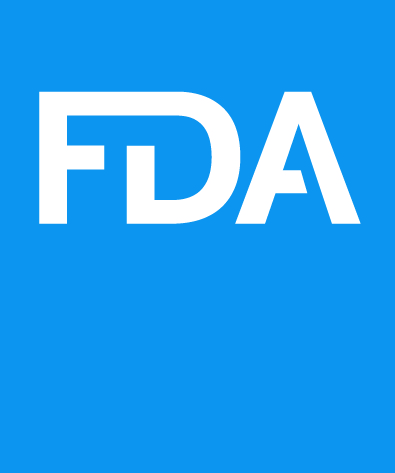 Summary
The ORA Division Recall Coordinator plays an important role in the coordination and oversight of recall events. 
FDA classifies recalls into Class I, II, or III, based on its potential for health consequences.
Class I recalls take precedence over other recall events.
Class II and III recalls are processed in order they’re received.
Providing complete submissions and timely responses are helpful to processing the recall event.
35
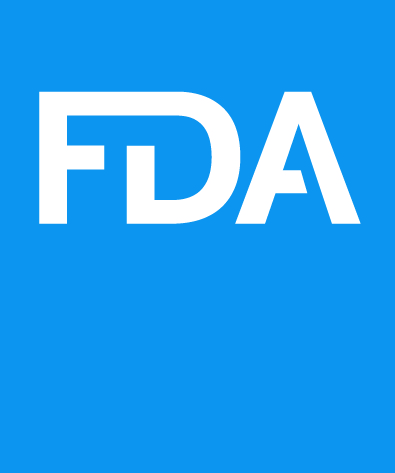 Your Call to Action
Review 21 CFR Part 806 to ensure that your recall procedures are adequate.
Be responsive to FDA with requests for information.
Notify your Division Recall Coordinator of any changes.
View other modules in this series to learn more about the individual OMDRHO staff roles.
36
Presentation Series:Day In the Life
5 Modules
Introduction
Consumer Safety Officer
Supervisory Consumer Safety Officer 
Compliance Officer
Recall Coordinator
37
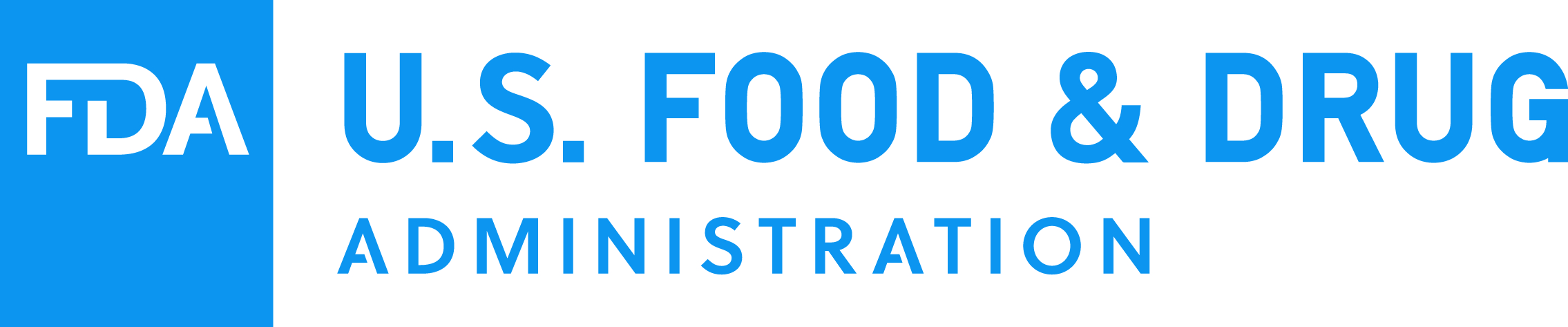 38